Universidade Aberta do SUS – UNASUS
Universidade Federal de Pelotas
Especialização em Saúde da Família
Modalidade a Distância
Turma 6
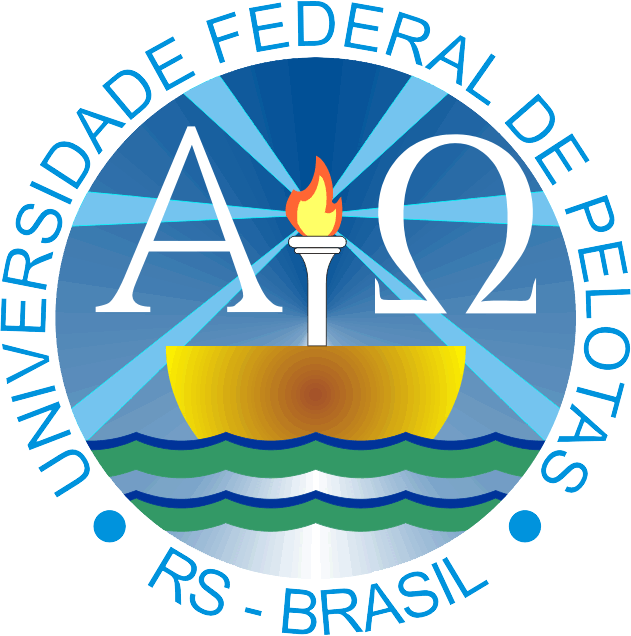 Melhoria da atenção ao pré-natal na Unidade Básica de Saúde
 Secretaria Municipal da Saúde da cidade de Dom Feliciano, RS.


Professora Orientadora: Ana Luiza Parcianello Cerdótes
Acadêmico: Andreia Lesnik
30/01/2015
INTRODUÇÃO:
Este trabalho de conclusão de curso é constituído pelo relato da intervenção que foi realizada na UBS da cidade de Dom Feliciano/RS voltada para a melhoria da atenção ao pré-natal, pré-natal odontológico e consultas de puerpério.
INTRODUÇÃO:
Sabe-se da importância de realizar o pré-natal, para prevenções, promoção da saúde e diagnósticos para possíveis problemas que podem ocorrer nesse período na vida da mulher. O objetivo da atenção ao pré-natal é acolher a mulher desde o inicio da gravidez, assegurando,  ao fim da gestação, o nascimento da criança saudável e garantia do bem estar materno.
INTRODUÇÃO:
O puerpério é influenciado por vários fatores, desencadeia modificações, tanto interna quanto externa e, por isso, torna-se um momento carregado de sentimentos e sensações. Constitui-se uma das experiências do período gravídico puerperal bastante significativa e enriquecedora. Ao dar conta do nascimento do bebê, a mulher passa a apropriar-se da nova situação e conscientiza-se de que o bebê é totalmente dependente dela.
INTRODUÇÃO:
A realização de um programa de atenção odontológica para gestantes é de extrema importância para verificar como está a saúde bucal, pois neste período, torna-se mais oportuno a presença de doenças da gengiva como gengivite e periodontite, as quais podem levar a abortos e bebes que nascem abaixo do peso.
INTRODUÇÃO:
O município de Dom Feliciano, tem cerca de 15 mil habitantes, onde 75% da população está localizada na zona rural e apenas 15% na zona urbana.
		No interior do município existem 3 ESFs para prestar atendimento a zona rural.
		Na zona urbana contamos com duas UBS, uma que existe a mais de 20 anos e outra que foi construída a pouco tempo para dar melhor suporte aos atendimentos prestados para a comunidade Donfelicianense.
INTRODUÇÃO:
As equipes da UBS da cidade são compostos por dois médicos clínicos gerais, três enfermeiras, três técnicos de enfermagem, um cirurgião dentista e três agentes comunitários de saúde e existem quatro equipes trabalhando na UBS atualmente.
INTRODUÇÃO:
Antes do inicio da intervenção, muitas gestantes não realizavam as consultas de pré-natal, sendo antes do projeto 52% de adesão, e após nossa intervenção esse índice passou para 82,9%.
INTRODUÇÃO:
Quanto as consultas de puerpério, foi onde tivemos uma menor adesão, antes da intervenção tínhamos 22% de puérperas realizando as consultas, e durante a intervenção conseguimos aderir apenas mais duas às consultas de puerpério.
ANÁLISE SITUACIONAL:
Em Dom Feliciano contamos com duas UBS, uma mais antiga que existe a cerca de 20 anos, que fica localizado em um prédio de dois andares, e por isso não temos uma estrutura adequada para receber os deficientes físicos e idosos.
ANÁLISE SITUACIONAL:
O consultório dentário, por exemplo, está localizado no segundo andar desta Unidade, o que faz com que seja uma grande dificuldade para esses pacientes. Já na UBS que foi construída a recentemente contamos com a estrutura adequada para receber portadores de deficiências e idosos, pois ela foi construída visando esses padrões.
ANÁLISE SITUACIONAL:
A área de abrangência da UBS é de 3,800 pessoas, sendo 48,5% homens e 51,5% mulheres.
   		O número total de gestantes que fazem parte da área de abrangência da UBS de Dom Feliciano é de 35, visando que 06 destas realizaram o pré-natal em unidades particulares, tivemos o acompanhamento de 29 gestantes que realizaram o pré-natal na UBS de Dom Feliciano.
OBJETIVO GERAL:
Qualificação e aumento da adesão na prestação de serviços de pré-natal e puerpério da área de abrangência da UBS da Secretaria Municipal de Saúde de Dom Feliciano/RS.
METODOLOGIA:
Através dos registros encontrados dos últimos 4 meses, juntamente com a equipe, organizamos as informações e passamos para as fichas, para que assim soubéssemos o número exato de gestantes no inicio da intervenção para prestar atendimentos a todas as gestantes presentes a área de abrangência da UBS de Dom Feliciano.
.
METODOLOGIA:
Para conseguirmos prestar serviço de qualidade, toda a equipe se empenhou para oferecer a comunidade atendimentos da melhor forma possível, dando toda atenção ao protocolo adotado, com acolhimento adequado, passando informações necessárias, incentivando o retorno as consultas e com trabalho de qualidade para toda a comunidade.
METODOLOGIA:
Para realizar a intervenção utilizei a ficha e a planilha eletrônica disponibilizada pelo curso.
   	Para organizar os registros contei com a ajuda da equipe, para transcrever as informações das gestantes dos prontuários para as fichas.
METODOLOGIA:
Contando com a ajuda dos agentes comunitários de saúde, para que realizem a busca ativa das gestantes em atraso
		A equipe contribuiu muito na intervenção, sempre ajudando a sensibilizar a comunidade para que todos fizessem presentes nas consultas de pré-natal, pré-natal odontológico e puerpério.
METODOLOGIA:
Desta forma, conseguimos conscientizar a população da necessidade e importância das consultas de pré-natal para que esses serviços sejam sempre oferecidos a comunidade e assim aconteça a promoção da saúde.
OBJETIVOS:
Objetivo 01- Ampliar a cobertura de pré-natal;
Objetivo 02- Ampliar a cobertura da atenção a puérperas;
Objetivo 03- Ampliar a cobertura de primeira consulta odontológica no pré-natal.
METAS:
Meta 01- Alcançar 60% de cobertura  das gestantes cadastradas no Programa de Pré-natal  da unidade de saúde;
Meta 02- Garantir a 60% das puérperas cadastradas no programa de Pré-Natal e Puerpério da Unidade de Saúde consulta puerperal antes dos 42 dias após o parto;
Meta 03- Ampliar a cobertura de primeira consulta odontológica programática para 80% das gestantes cadastradas.
RESULTADO DAS METAS:
Nas consultas do pré-natal odontológico antes da nossa intervenção, não tínhamos nenhuma gestante realizando o mesmo, e após o término da nossa intervenção, conseguimos adesão de 21 gestantes, que equivale a 65,6%.
RESULTADO DAS METAS:
Em relação a meta 01 tivemos o número de 23 gestantes cadastradas no programa de pré-natal no primeiro mês (65,7%), 27 gestantes no segundo mês (77,1%) e chegamos ao fim da intervenção com 29 gestantes (82,9%).
RESULTADO DAS METAS:
Em relação a meta 02 não tivemos nenhuma consulta de puerpério nos dois primeiros meses, no terceiro mês tivemos duas consultas de puérperas com consulta até 42 dias após o parto.
RESULTADO DAS METAS:
Em relação a meta 03 tivemos 08 gestantes (25,0%) com a primeira consulta odontológica programática no primeiro mês, 18 gestantes no segundo mês (56,3%) e 21 gestantes no terceiro mês de intervenção (65,6%).
METAS DE QUALIDADE:
Orientação sobre dieta às gestantes;
Orientação sobre aleitamento materno às gestantes;
Orientação sobre a higiene bucal do recém nascido;
Orientação sobre o risco do tabagismo e uso de álcool e drogas na gestação;
Orientação sobre higiene bucal às gestantes;
METAS DE QUALIDADE:
Exame ginecológico trimestral em dia;
Exame de mamas em dia;
Solicitação de ABO-Rh na primeira consulta;
Prescrição de suplementação de sulfato ferroso e ácido fólico;
Vacina antitetânica em dia;
METAS DE QUALIDADE:
Vacina de hepatite B em dia;
Avaliação quanto a necessidade de tratamento odontológico;
Avaliação de risco gestacional;
Orientação sobre anticoncepção para o período pós-parto.
METAS DE QUALIDADE:
Avaliação das mamas das puérperas;
Avaliação do abdomem das puérperas;
Exame ginecológico nas puérperas;
Avaliação quanto a intercorrências das puérperas;
Prescrição de algum método de anticoncepção; 
Orientação sobre o planejamento familiar.
DISCUSSÃO:
Com a intervenção, conseguimos alcançar resultados bem positivos, onde a comunidade e equipe ficaram muito satisfeitas. A UBS de Dom Feliciano pode oferecer a população um melhor atendimento, mais eficaz, correto e organizado. Tudo isso por causa da intervenção que foi realizada na mesma.
DISCUSSÃO:
Ao longo da intervenção, conseguimos aderir todas as gestantes que fazem parte da área de abrangência, deixando apenas cinco delas pelo motivo de já estarem realizando o pré-natal em serviços particulares, conseguimos também um grande número de gestantes  realizando o pré-natal odontológico, o que antes não era uma realidade por aqui.
DISCUSSÃO:
As consultas de puerpério foi onde tivemos uma maior dificuldade, porém nas últimas semanas notamos uma melhora e o que nos deixa empolgados é que isso irá continuar mesmo com o fim da intervenção.
DISCUSSÃO:
Se pudesse, hoje, realizar novamente a intervenção, tentaria melhorar a adesão das consultas de puerpério, tentaria chamar mais a atenção da comunidade nesse quesito, insistiria ainda mais com os agentes de saúde para não deixar acontecer às faltas nessas consultas, e quem sabe assim conseguiríamos melhorar esse resultado.
REFLEXÃO CRÍTICA SOBRE O PROCESSO PESSOAL DE APRENDIZAGEM E NA IMPLEMENTAÇÃO DA INTERVENÇÃO:
Com a especialização em saúde da família pude aprimorar meus conhecimentos,  tive muito aprendizado sobre conhecimentos gerais, sobre a Odontologia e também sobre o trabalho em um sistema único de saúde.
REFLEXÃO CRÍTICA SOBRE O PROCESSO PESSOAL DE APRENDIZAGEM E NA IMPLEMENTAÇÃO DA INTERVENÇÃO:
Aprendi muito trabalhando na UBS, como trabalhar em equipe, como ouvir mais o paciente, como saber realizar procedimentos com os materiais que são disponíveis e mesmo assim fazer tudo da maneira correta.  Aprendi a dar mais valor para os profissionais do SUS, que em sua maioria, se entregam por inteiro para oferecer o melhor para a comunidade.
REFLEXÃO CRÍTICA SOBRE O PROCESSO PESSOAL DE APRENDIZAGEM E NA IMPLEMENTAÇÃO DA INTERVENÇÃO:
Durante todo esse período criei um vínculo bastante forte com todos profissionais de saúde da UBS de Dom Feliciano, e com os próprios pacientes também, que muitas vezes deixaram claro a sua satisfação com o serviço.
REFLEXÃO CRÍTICA SOBRE O PROCESSO PESSOAL DE APRENDIZAGEM E NA IMPLEMENTAÇÃO DA INTERVENÇÃO:
O que pode parecer simples para nós, para os pacientes tem muito valor, e é isso que eu levo de aprendizado do SUS, que a gente pode sim tentar melhorar cada dia mais, para conseguir oferecer para a população um serviço de qualidade que é o que eles merecem.
REFERÊNCIAS:
CAMARGO, M. C. F. Atualização na clínica odontológica. São Paulo: Artes Médicas,1998. p. 405-442, 1998. 
FRAIZ, F. C.; WALTER, L. R. F. O comportamento infantil durante a higiene bucal domiciliar e alguns fatores associados à cárie. J Bras Odontopediatr Odontol Bebê, Curitiba, v. 4, n. 21, p. 398-404, set./out. 2001.
MINISTÉRIO DA SAÚDE, conselho nacional de saúde. Carta dos direitos dos usuários da saúde. Série E, legislação da saúde. 3 ed. Basilia, DF, 2011.
REFERÊNCIAS:
MINISTÉRIO DA SAÚDE, Secretaria de atenção a saúde. Pré Natal e puerpério, atenção qualificada e humanizada, manual técnico. Série D, caderno n 5, Brasília, DF, 2006.
MINISTÉRIO DA SAÚDE, Secretaria de atenção a saúde. Atenção ao Pré-natal de baixo risco, departamento de atenção básica, normas e manuais técnicos. Série A, caderno n 32, Brasília, DF, 2012.
OBRIGADA PELA ATENÇÃO!!!!